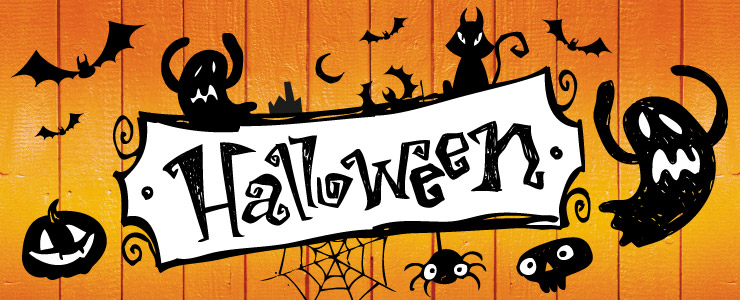 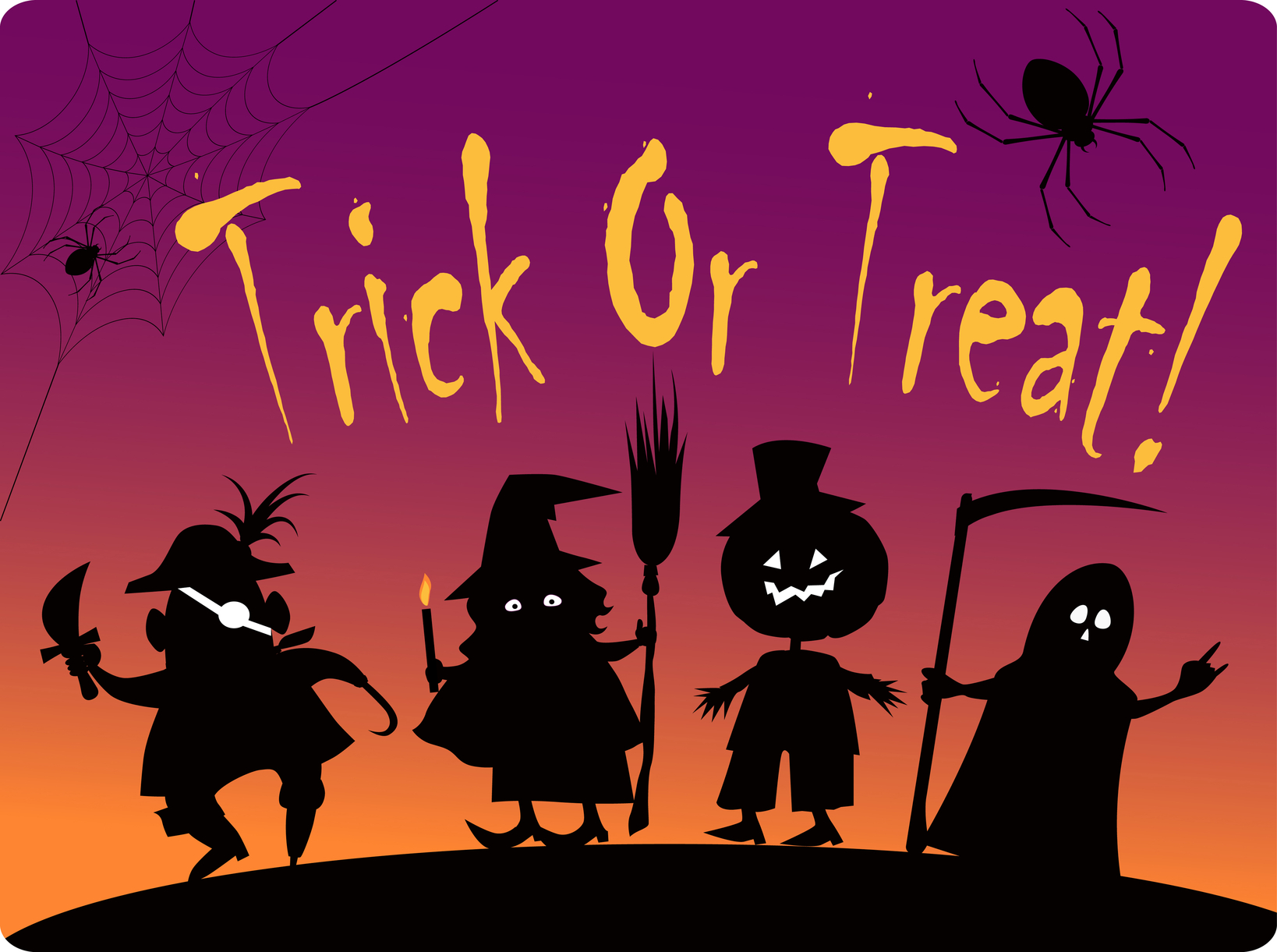 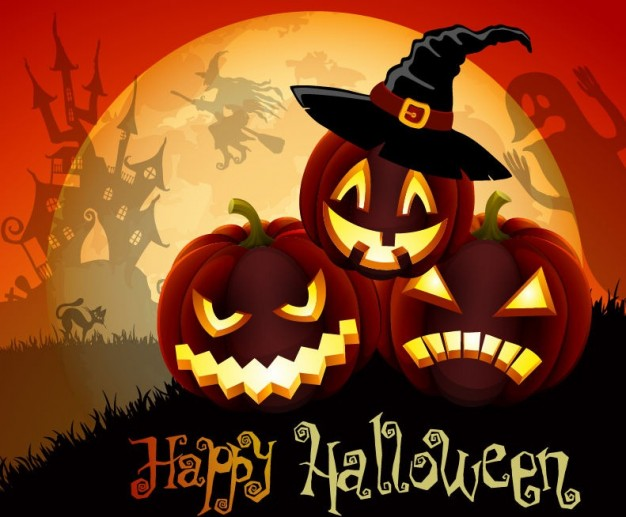 萬聖節闖關任務
“Trick or treat! Happy Halloween!”

2. 一年級: 唸出單字
  二、三年級:唸出單字及聽字母排出此單字
             的字母
  四、五、六年級: 唸出單字及拼出此單字

3.關卡位置:保健室、自然教室、英語教室、美勞教室
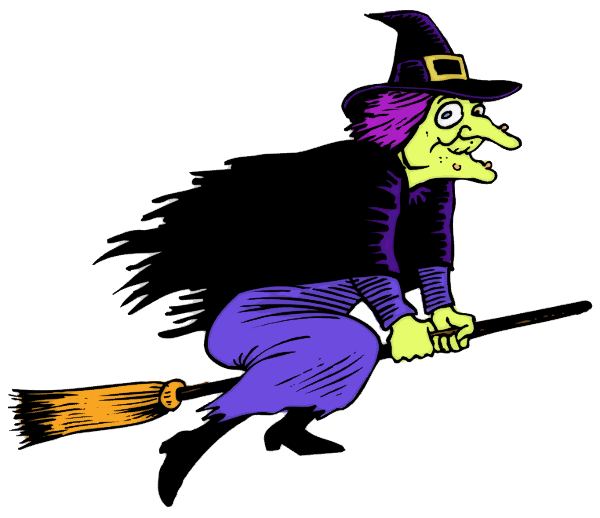 a witch
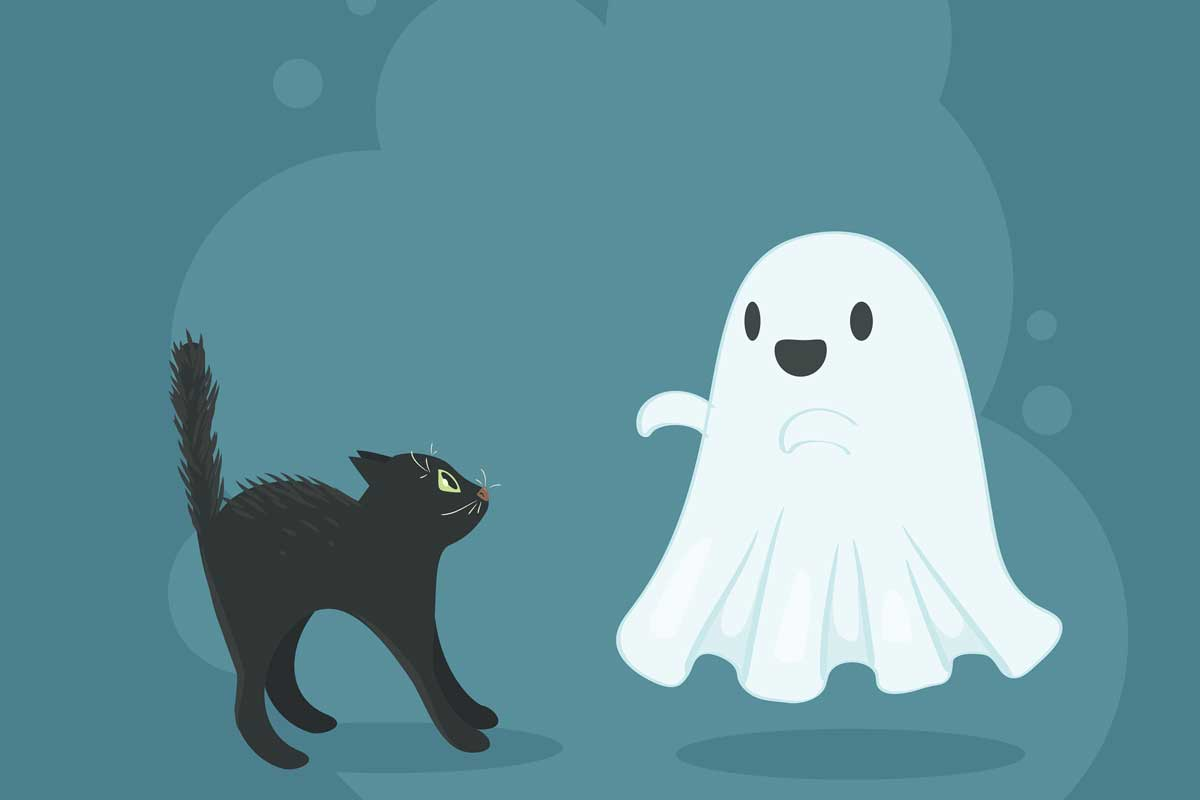 a ghost
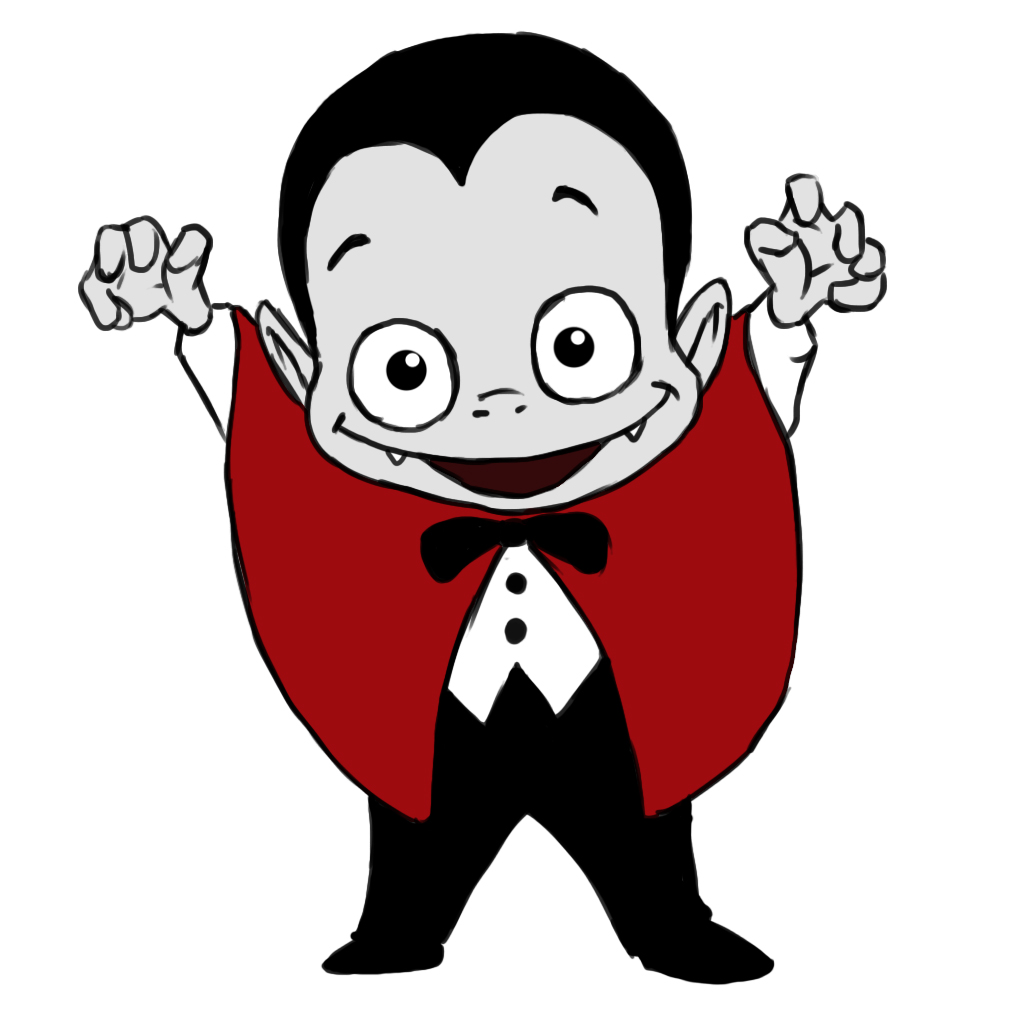 a vampire
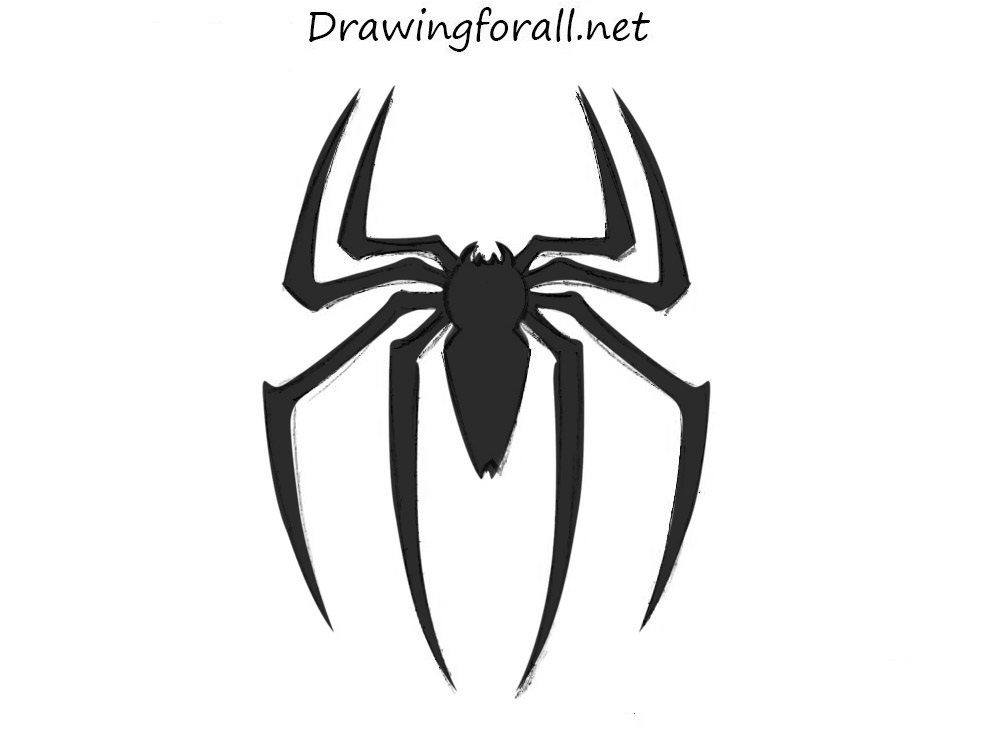 a spider
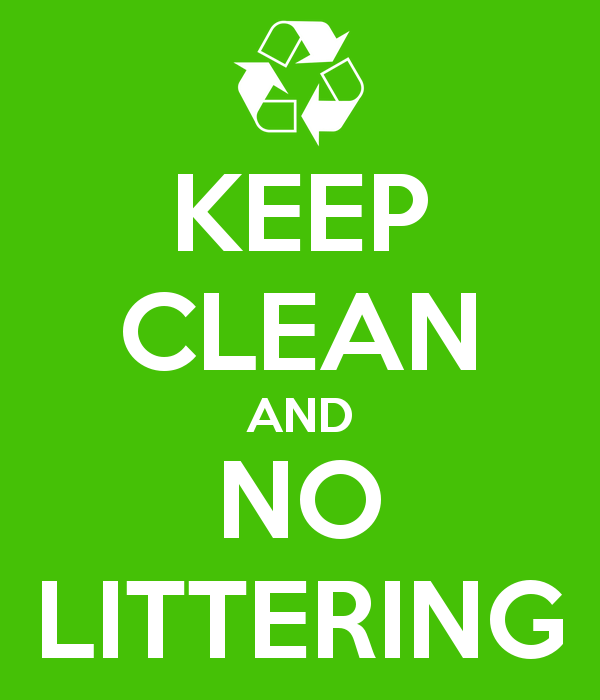 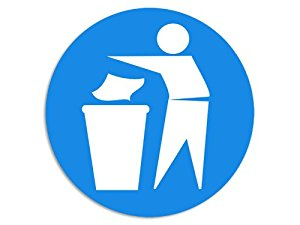 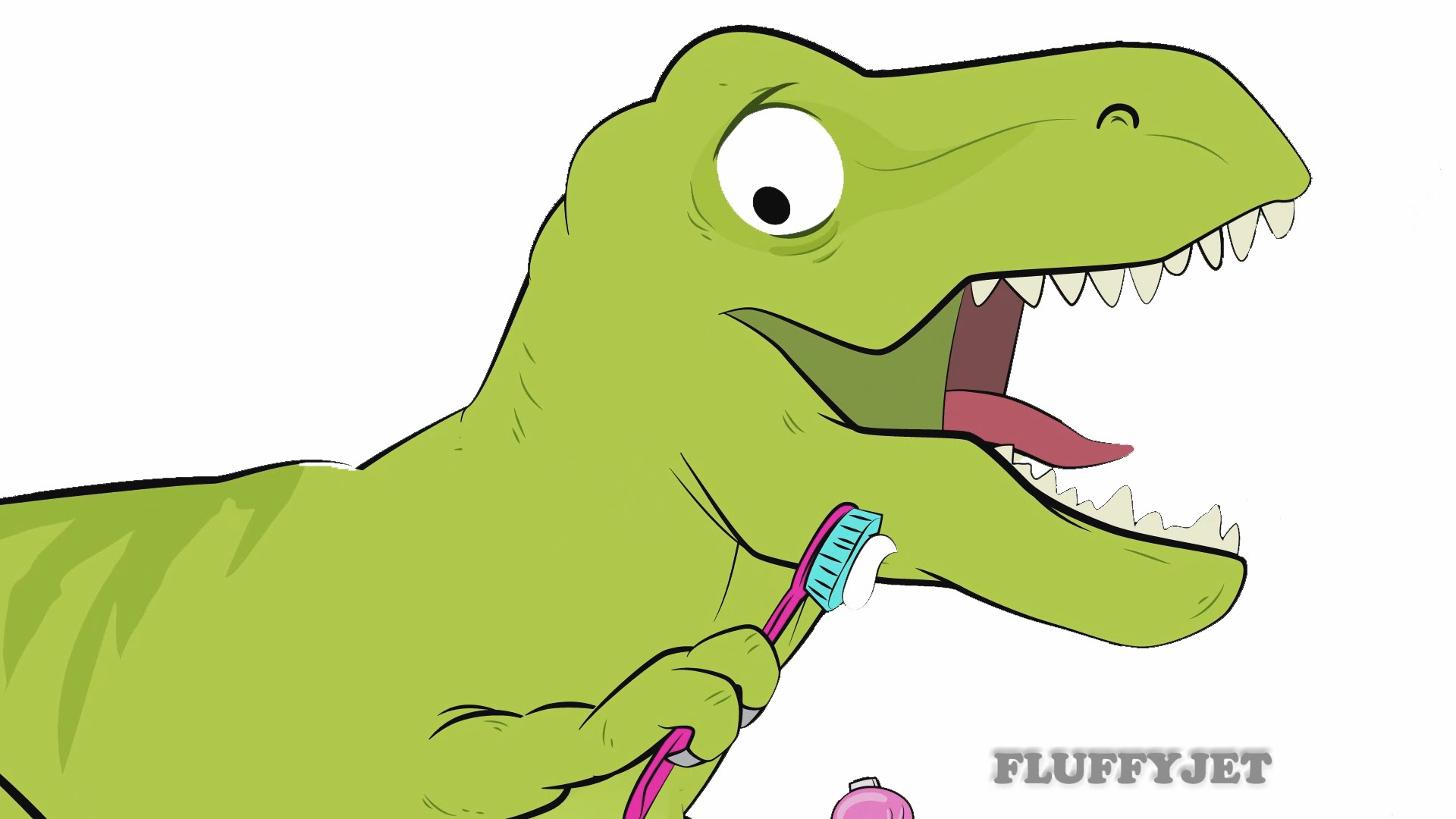 brush teeth
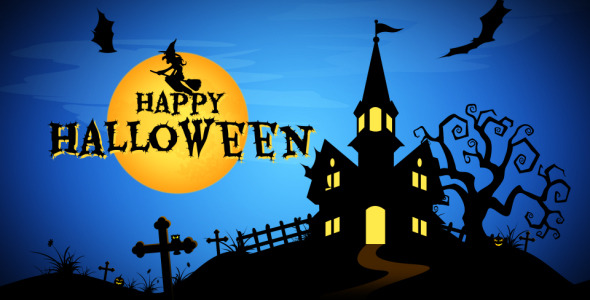